Администрация Кувшиновского района
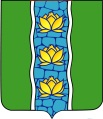 Месячник по гражданской обороне


Проведение практических занятий по курсу ОБЖ в общеобразовательных учреждениях с привлечением сотрудников ПЧ-36

 
Кувшиново 
 2017 г.
В образовательных учреждениях Кувшиновского района